Forge to become the main source of code (SA5 #145e)
Nokia, Nokia Shanghai Bell
Background/Problem
Dual copies of stage 3 CRs submitted in TS (word) format as well as in Forge, especially when making same changes separately, creates a lot problems and waste of effort:
the CR implementation often results in several new editorial errors being introduced, causing the code to be syntactically wrong and thereby unimplementable, although the code had been correctly produced and validated when submitted to SA. These errors mainly occur due to MS Word introducing auto-corrections when copying the code from Forge, as well as MCC overload causing editorial mistakes.
As for CR Author, extra work (waste of effort):
Copy stage 3 change from Forge to Word CR file, to ensure format consistency.
If there is a revision during the meeting,  CR author shall ensure both Word CR and Code in Forge branch are updated.
Missing merge request is a common issue and created a lot waste, as well as inconsistent spec. 
CR Reviewers (waste of effort):
Have to check stage 3 changes in both Forge and Word.
[Speaker Notes: 1) Background/Problem and 2) proposed solution, and ask SA/CT/MCC for comments before we propose a concrete CR for the 3GPP working procedures to SA#98 (Dec.). 
And for 1), I assume the main issue is the CR implementation that often results in several new editorial errors being introduced which causes the code to be syntactically wrong and thereby unimplementable, although the code had been correctly produced and validated when submitted to SA (and these errors mainly occur due to MS Word introducing auto-corrections when copying the code from Forge, as well as MCC overload causing risk for minor editorial mistakes). Do you agree to this background summary description?]
Solution Proposal
Using Forge as the main source of code
Stage 3 in TS spec is always an exact copy of code from Forge
when there is change in stage 3, after the change is approved, the related clause is updated & aligned with Forge in TS spec.
For CR with stage 3 changes, there are only stage 3 changes in Forge (in a branch). No copy of stage 3 changes in Word format
For Stage 3 only CR, CR is needed, the content of change can be empty (just to make sure the branch link and affected clause updated correctly).
Merge Request (MR) is centralized managed as there is only one copy of stage 3
Code moderator to submit MR according to CR approval list.
CR (with stage 3 changes) process change
For CR Author:
No stage 3 code in CR anymore
Forge branch link and affected clause are indicators of stage 3 changes.
No need to raise merge request after approval
Need to ensure that the branch name following the naming rule (especially TS number and CR number).
For MCC:
No need to merge stage 3 in word format (as there is no stage 3 in word format)
At the end of SA meeting, code moderator to generate the word format of stage3 from Forge and send to MCC
In short term, this may be done manually.
In long term, automatic method is to be introduced.
Forge process change
Stage 3 working procedure change in Forge
Pre-condition (stage 3 change is up to date and validation green)
Code review is done via Forge code comment tool (e.g., against commits, including news commits from comments).
During email review, if there are comments to stage3, the email shall mention there are comments in Forge without comments details.
When CR is approved (agreed in SA5 and approved in SA), code moderator to take care the merge request.
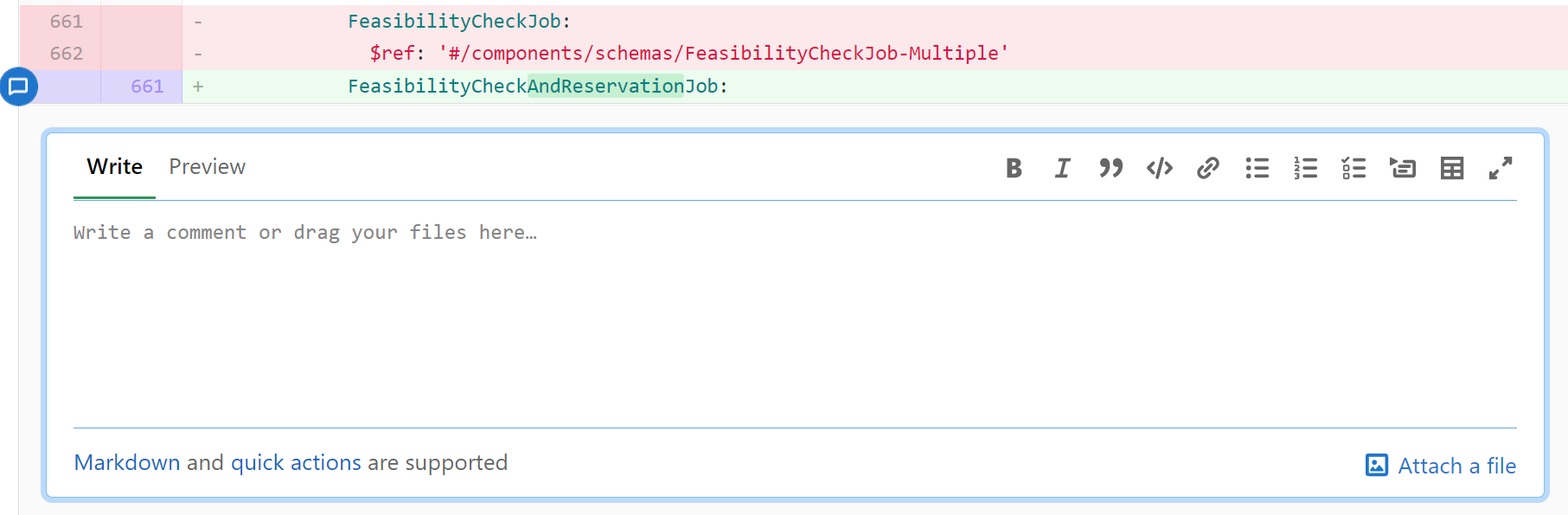 Thank you!